TKO SAM JA?
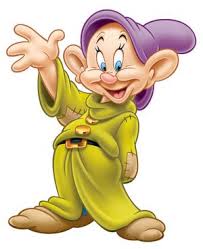 Ja spajam dva nasuprotna vrha četverokuta.
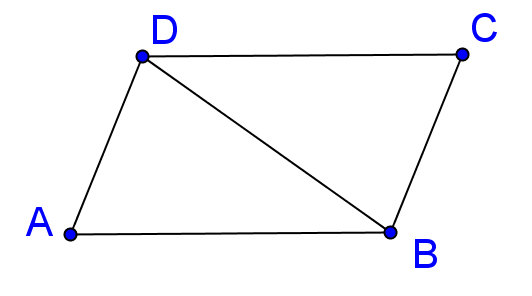 TKO SAM
 JA?
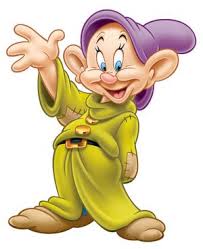 DIJAGONALA
Ja sam lik kome je zbroj unutarnjih kutova 3600.
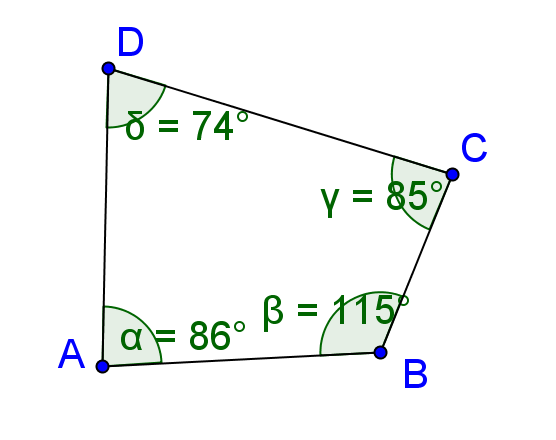 TKO SAM
 JA?
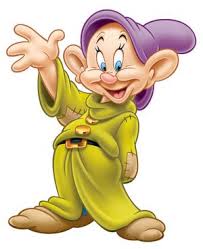 ČETVEROKUT
Ja sam četverokut kome su nasuprotne stranice paralelne.
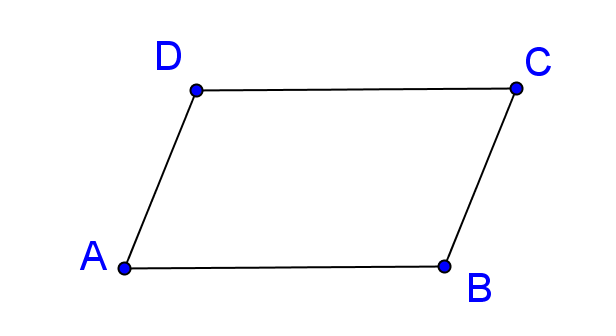 TKO SAM
 JA?
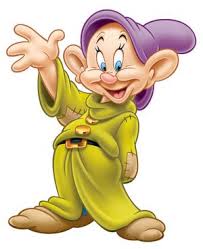 PARALELOGRAM
Ja sam pravokutnik sa stranicama jednake duljine.
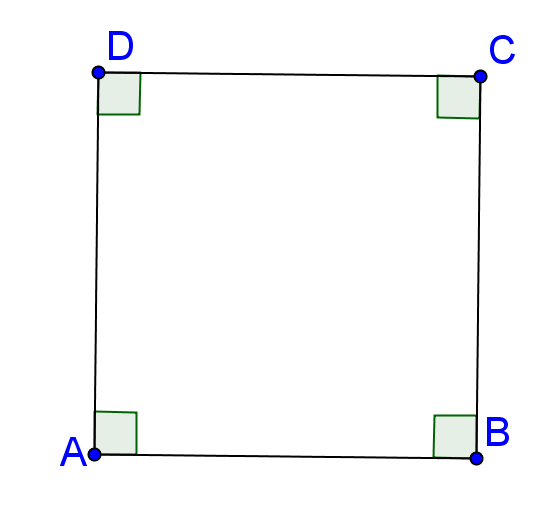 TKO SAM
 JA?
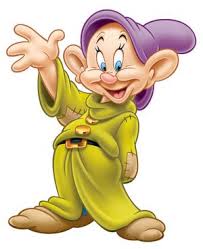 KVADRAT
Ja sam četverokut s točno dvije paralelne stranice .
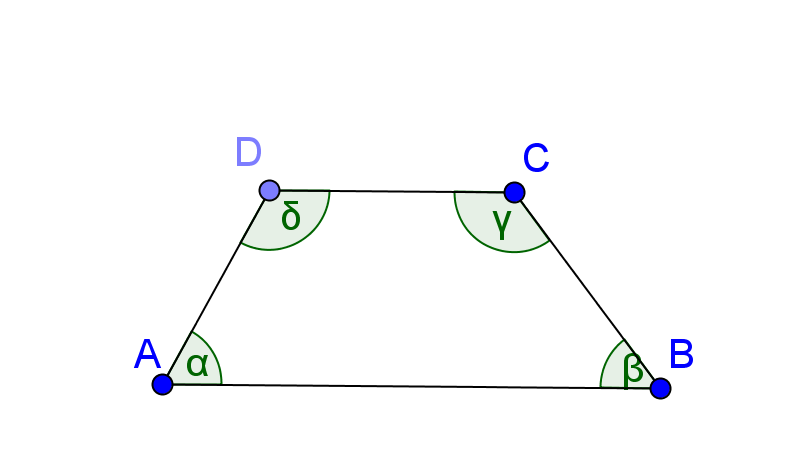 TKO SAM
 JA?
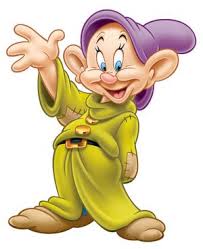 TRAPEZ
Ja sam paralelogram kome su dijagonale okomite.
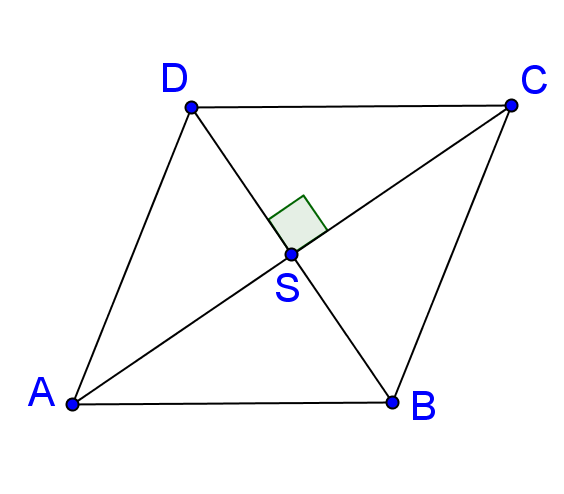 TKO SAM
 JA?
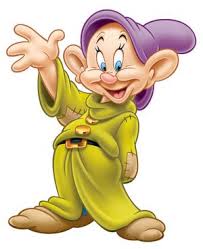 ROMB
Ja sam paralelogram kome su svi kutovi pravi.
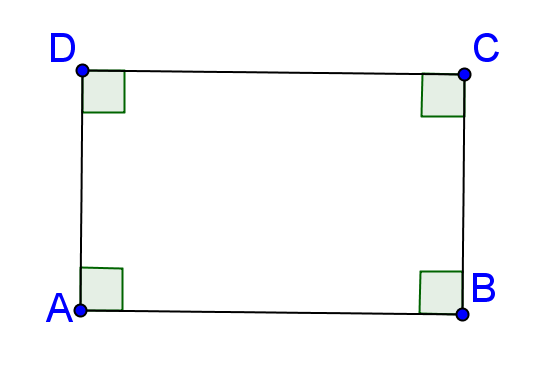 TKO SAM
 JA?
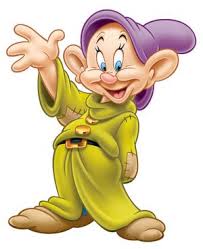 PRAVOKUTNIK
Ja sam četverokut kome se dijagonale raspolovljuju.
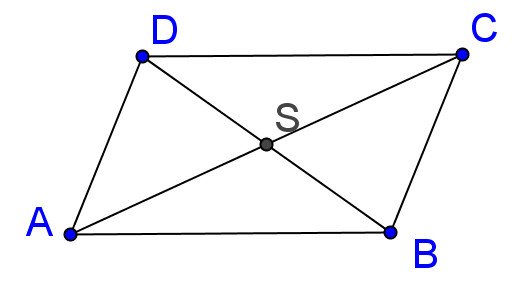 TKO SAM
 JA?
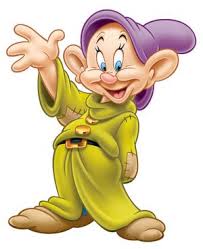 PARALELOGRAM
Ja sam paralelogram kome su dijagonale jednake duljine.
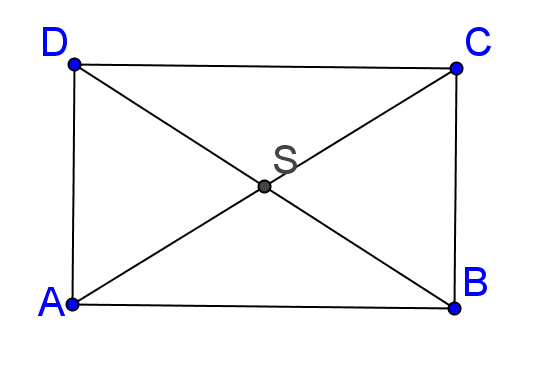 TKO SAM
 JA?
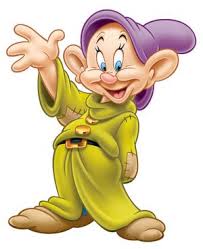 PRAVOKUTNIK
Ja sam četverokut kome su nasuprotni kutovi jednake veličine.
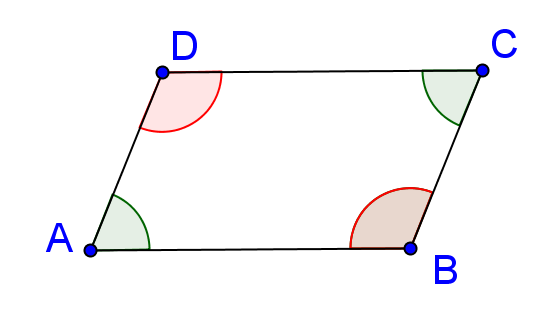 TKO SAM
 JA?
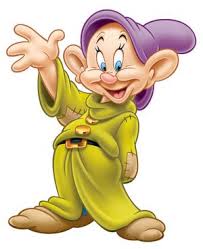 PARALELOGRAM
Ja sam četverokut kome su kutovi uz krak sukuti.
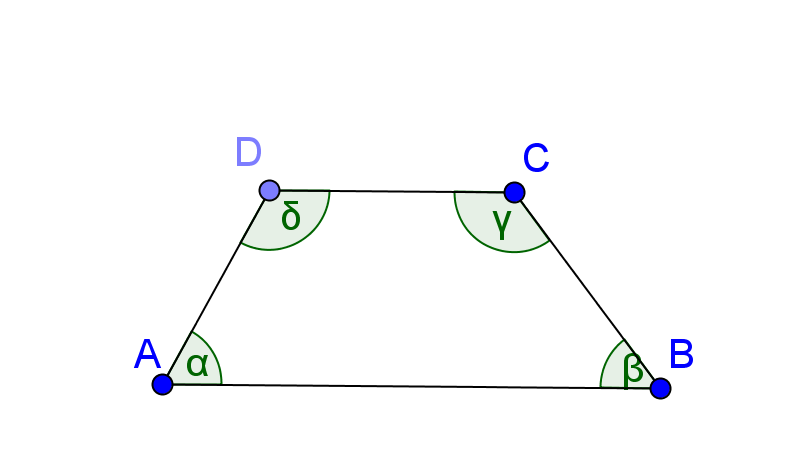 TKO SAM
 JA?
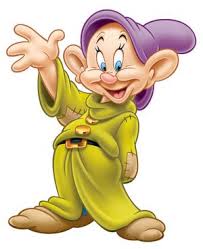 TRAPEZ
Ja sam paralelogram kome su stranice jednake duljine.
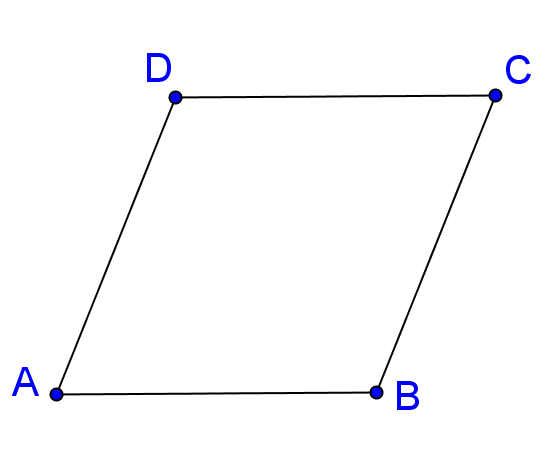 TKO SAM
 JA?
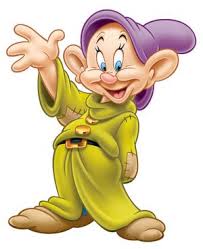 ROMB
Ja sam paralelogram kome su svi unutarnji kutovi jednake veličine.
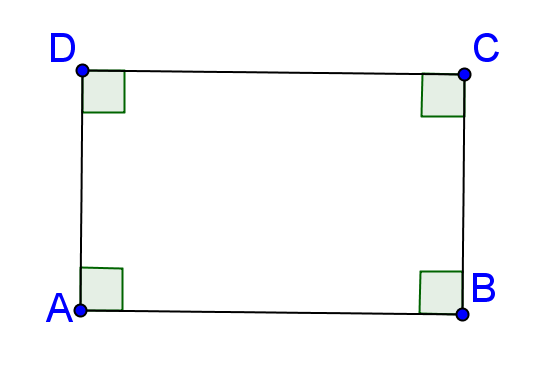 TKO SAM
 JA?
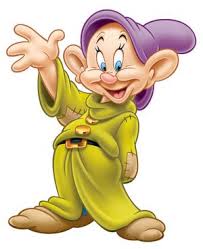 PRAVOKUTNIK
Ja sam paralelogram kome su svi unutarnji kutovi jednake veličine i sve stranice jednake duljine.
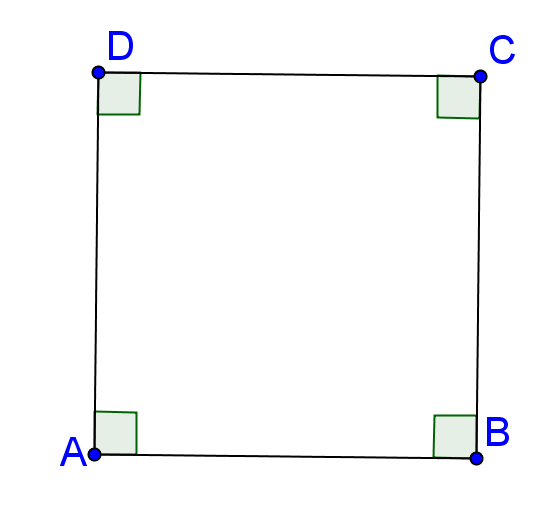 TKO SAM
 JA?
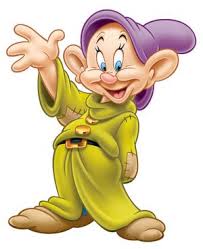 KVADRAT
Ja sam četverokut kome su kutovi uz osnovice jednaki.
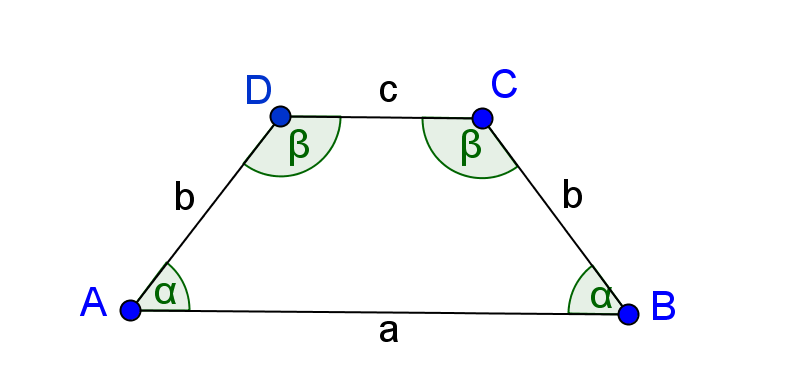 TKO SAM
 JA?
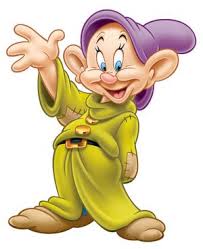 JEDNAKOKRAČAN
TRAPEZ
Ja sam paralelogram kome se može upisati kružnica.
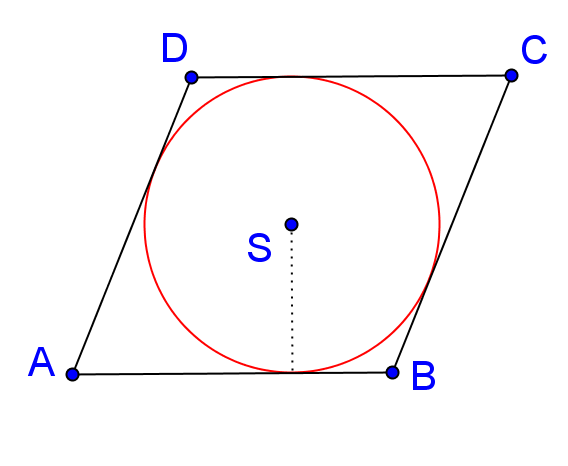 TKO SAM
 JA?
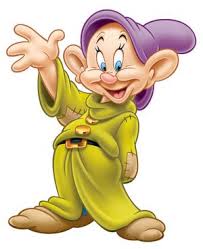 ROMB
Ja sam paralelogram kome se može opisati kružnica.
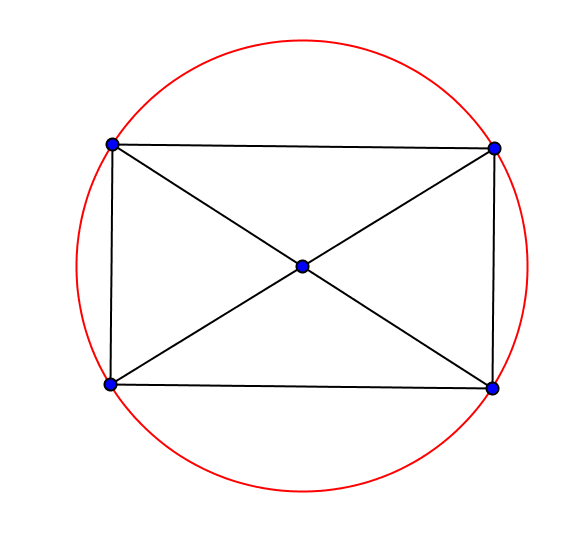 TKO SAM
 JA?
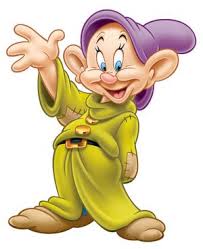 PRAVOKUTNIK
Ja sam paralelogram kome se može opisati i upisati kružnica.
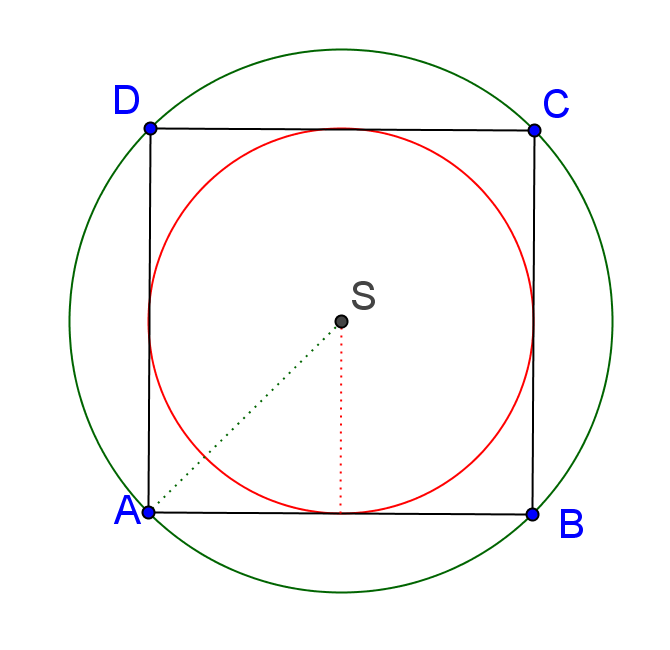 TKO SAM
 JA?
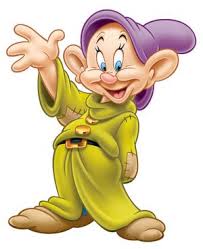 KVADRAT
Ja sam lik s opsegom o= 4a.
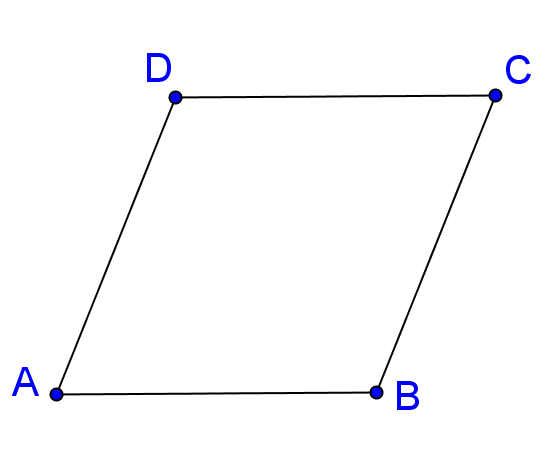 TKO SAM
 JA?
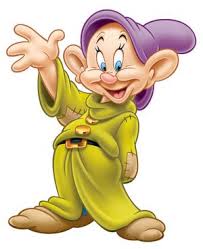 ROMB
Ja sam trapez s jednakim kutovima uz osnovicu.
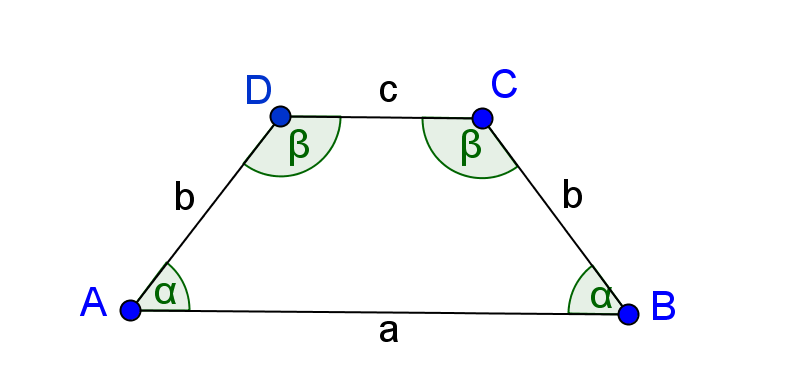 TKO SAM
 JA?
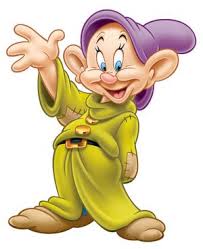 JEDNAKOKRAČAN
TRAPEZ
Ja sam romb kome su unutarnji kutovi pravi.
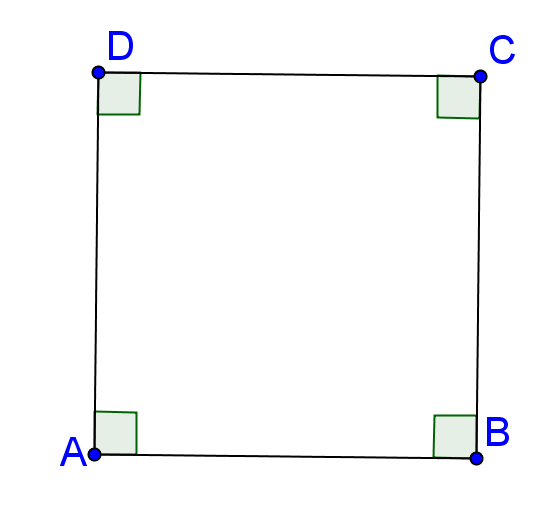 TKO SAM
 JA?
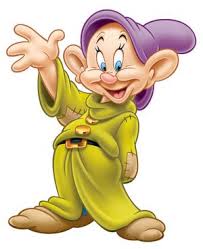 KVADRAT
Ja sam lik koji ima točno dvije dijagonale.
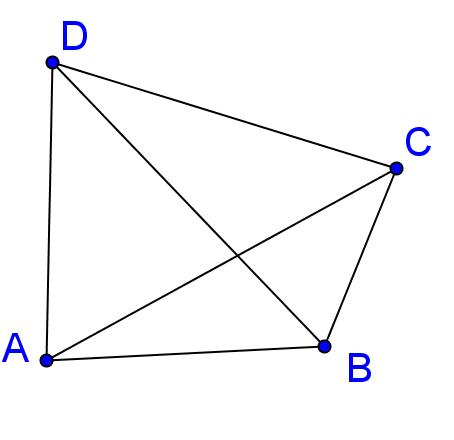 TKO SAM
 JA?
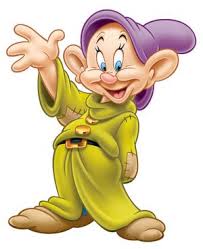 ČETVEROKUT
Ja sam trapez s jednakim dijagonalama.
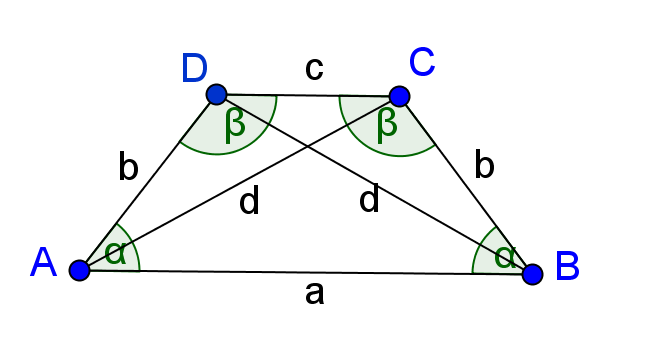 TKO SAM
 JA?
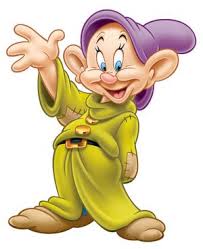 JEDNAKOKRAČAN
TRAPEZ
Ja sam lik s opsegom o= 2a+2b.
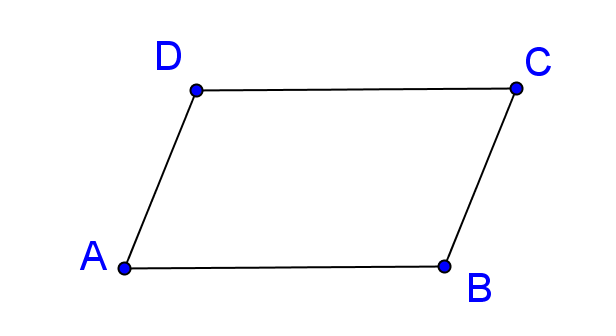 TKO SAM
 JA?
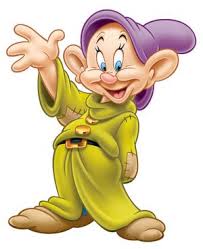 PARALELOGRAM
Ja sam četverokut kome su kutovi uz krak sukuti.
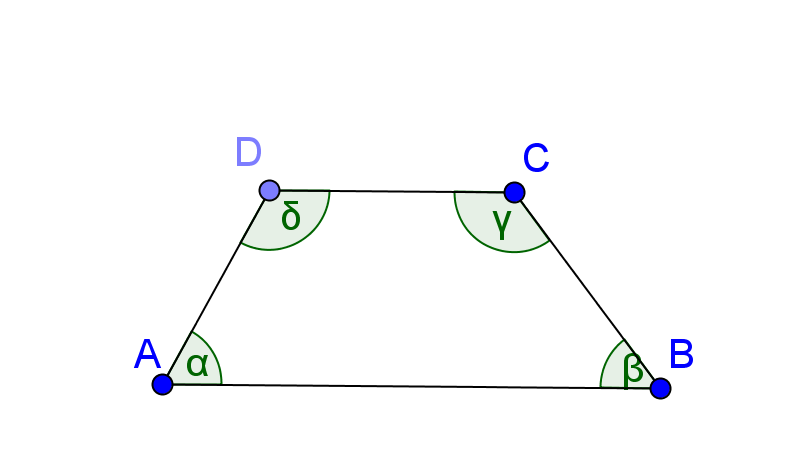 TKO SAM
 JA?
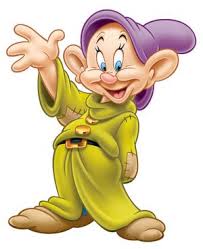 TRAPEZ